Hermann-Böse-Gymnasium
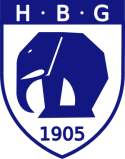 Willkommen!
Welcome!
Bienvenu!
Benvenuto
Bienvenidos!
Boa Vinda!
Ni Hao!
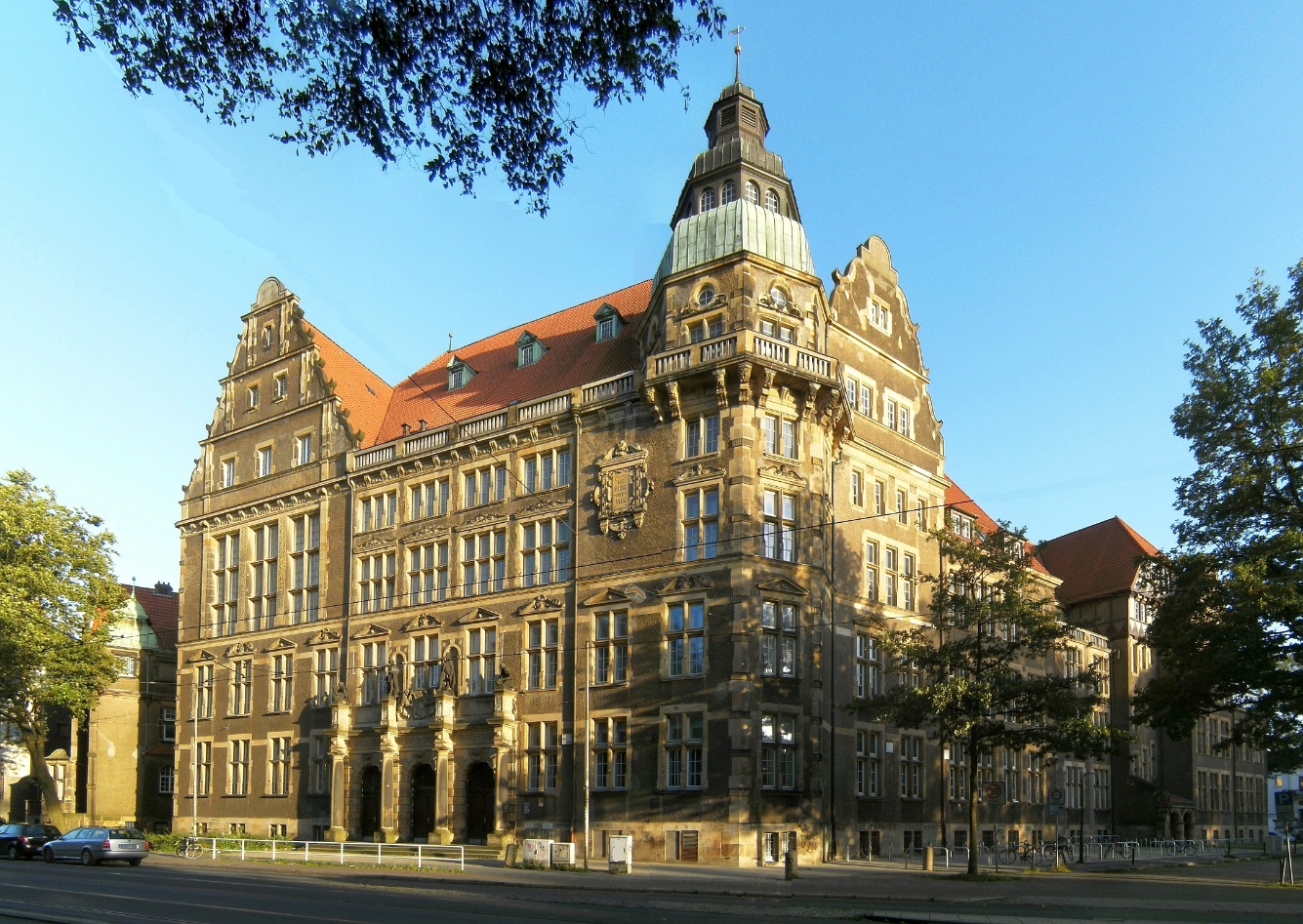 Origin of the name
Hermann Böse, 1870 – 1943
Music teacher from 1907 – 1943
Composer and leader of the choir
KPD top candidate 1919
Leader of the „Volkskommissariats 
      für Schul- und Bildungswesen“
Concentration Camp detainee
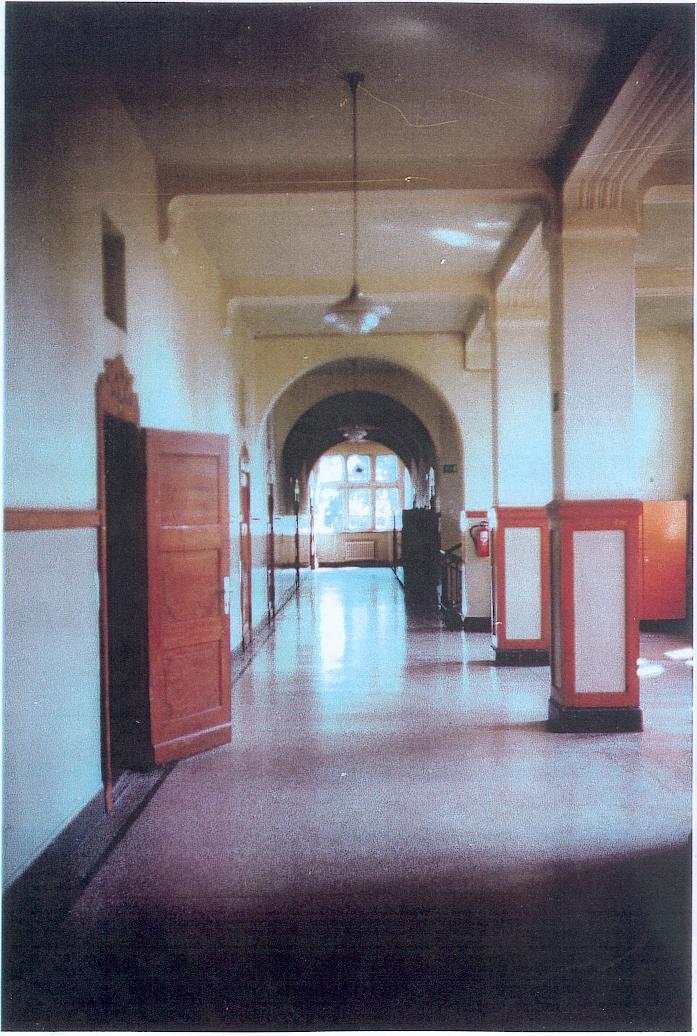 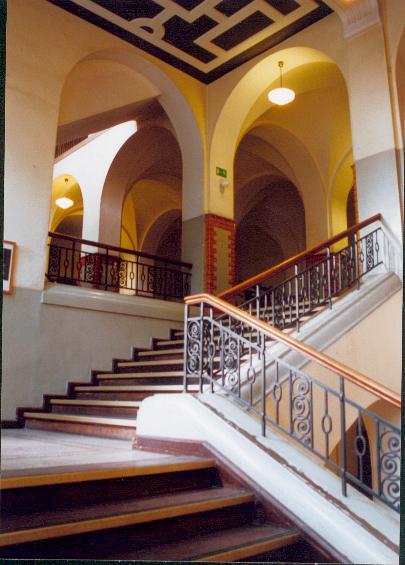 Projects
Bundeswettbewerb Jugend forscht
Soziales Lernen – Lions Quest
Comenius 
Model European Parliament
Model United Nations
Bundeswettbewerb Jugend debattiert
Chess
Jugend trainiert für Olympia
Basketball
School band
Musical Week
Bundeswettbewerb Fremdsprachen
Annual Project Week
Sport at the HBG
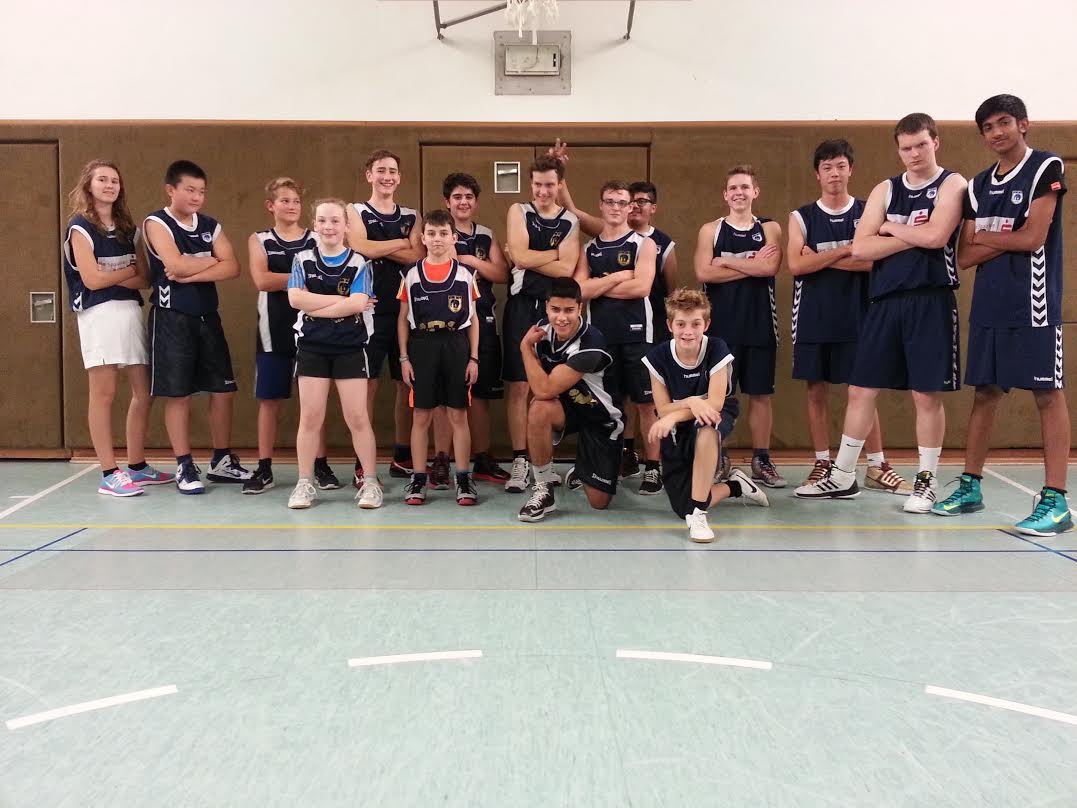 Comenius
Culture and Science
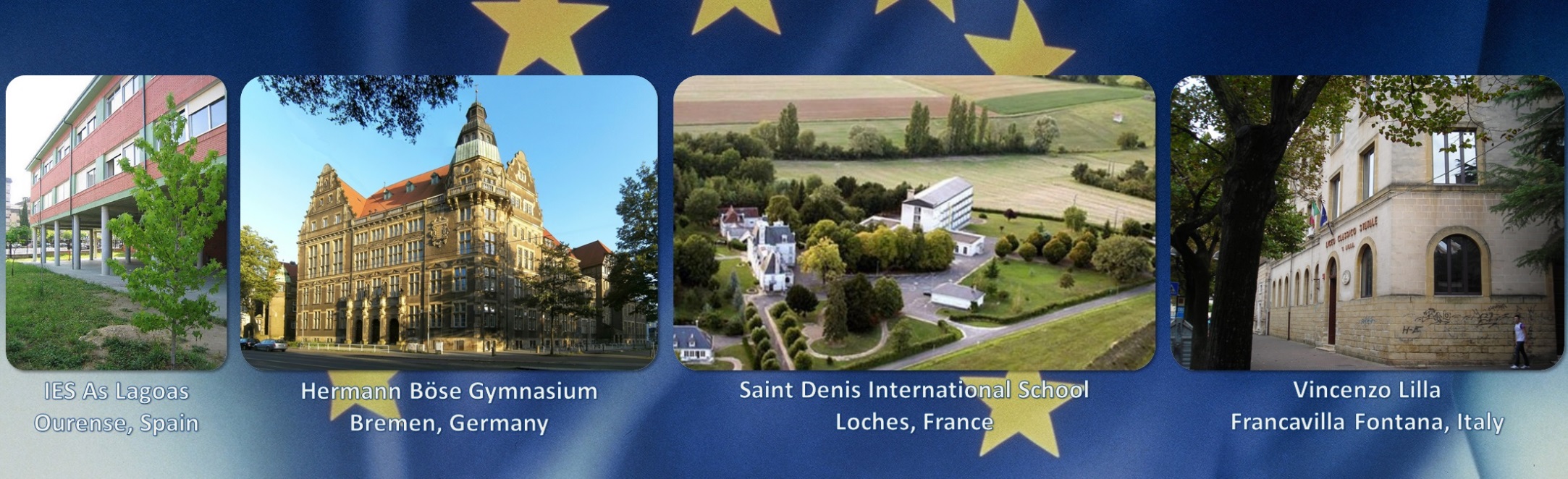 Comenius
Culture and Science
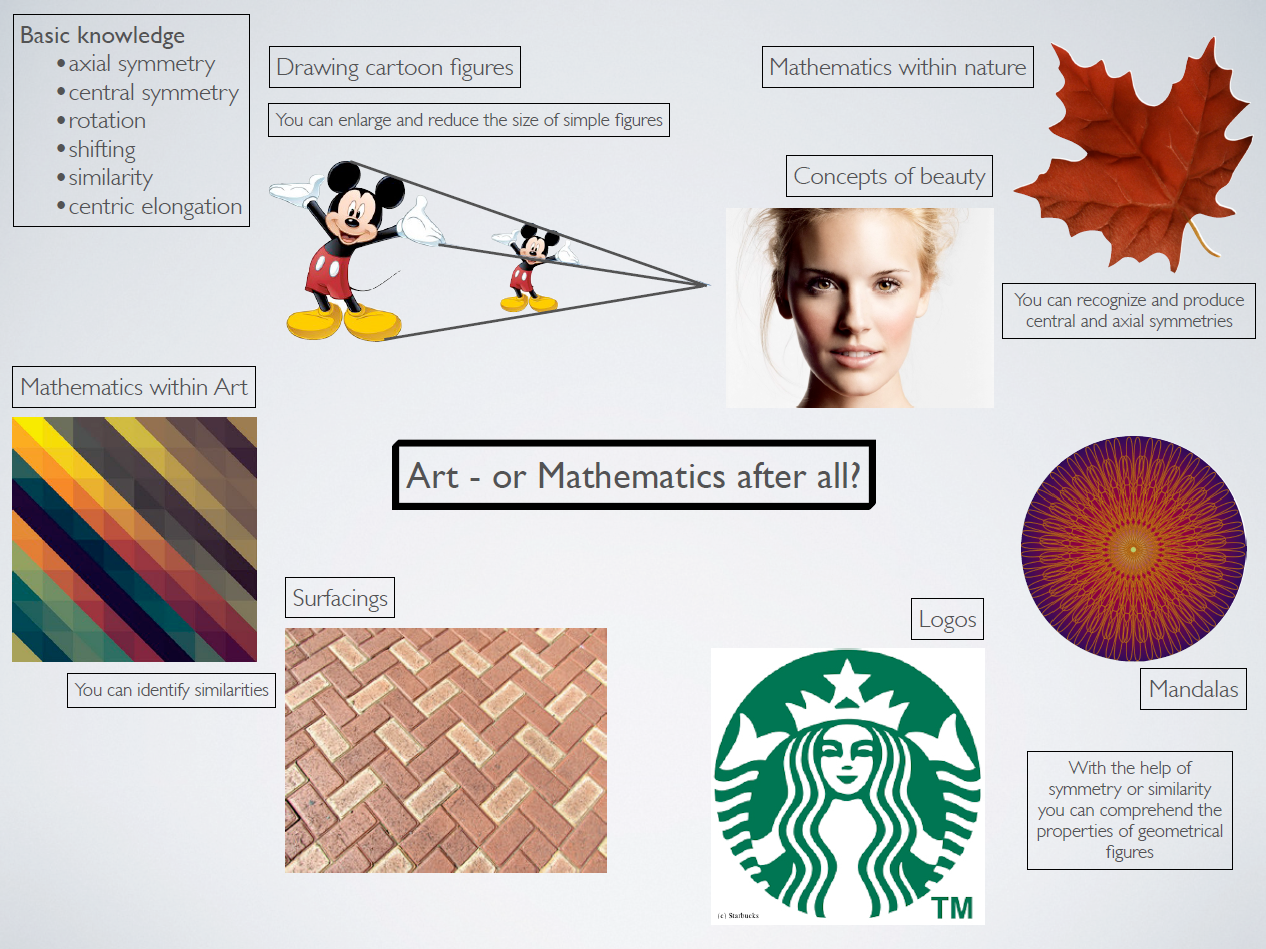 Model European Parliament
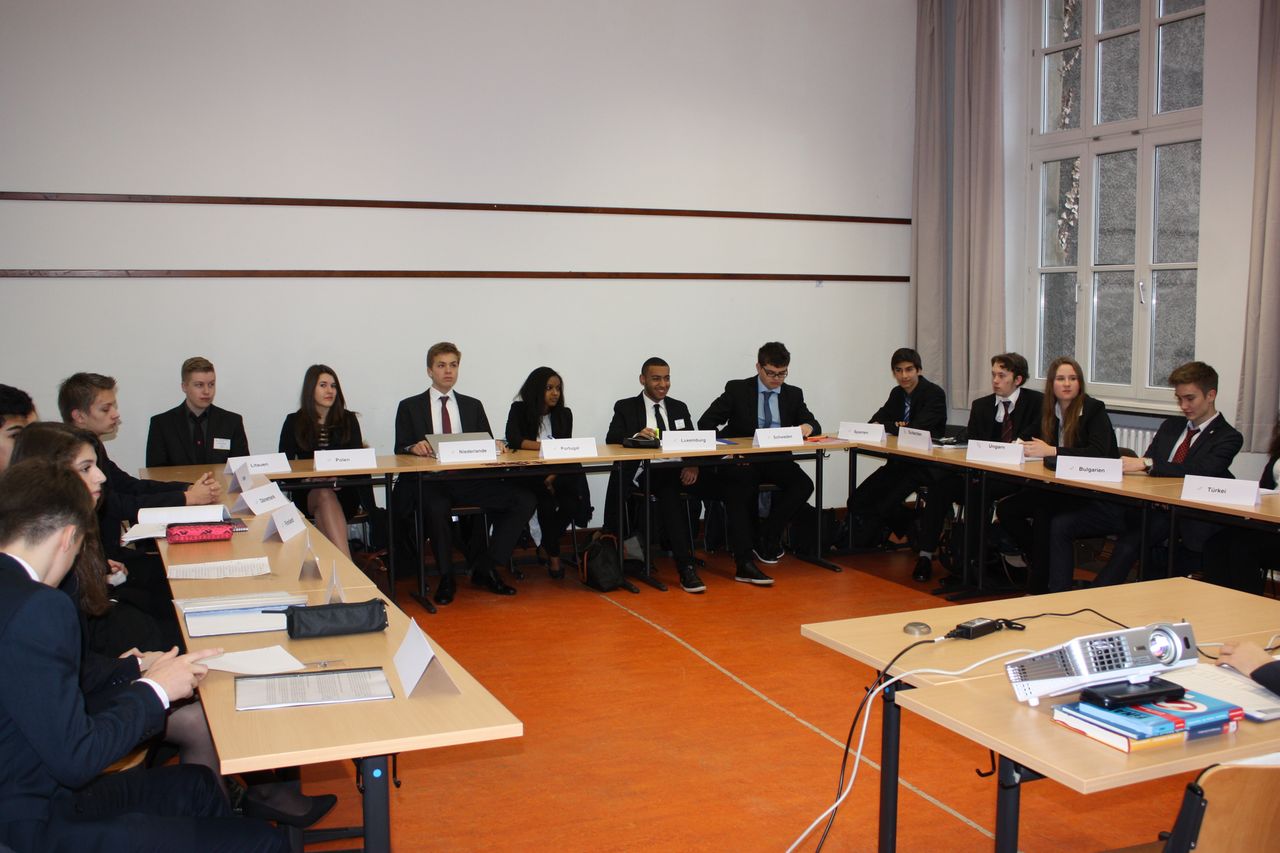 Model European Parliament
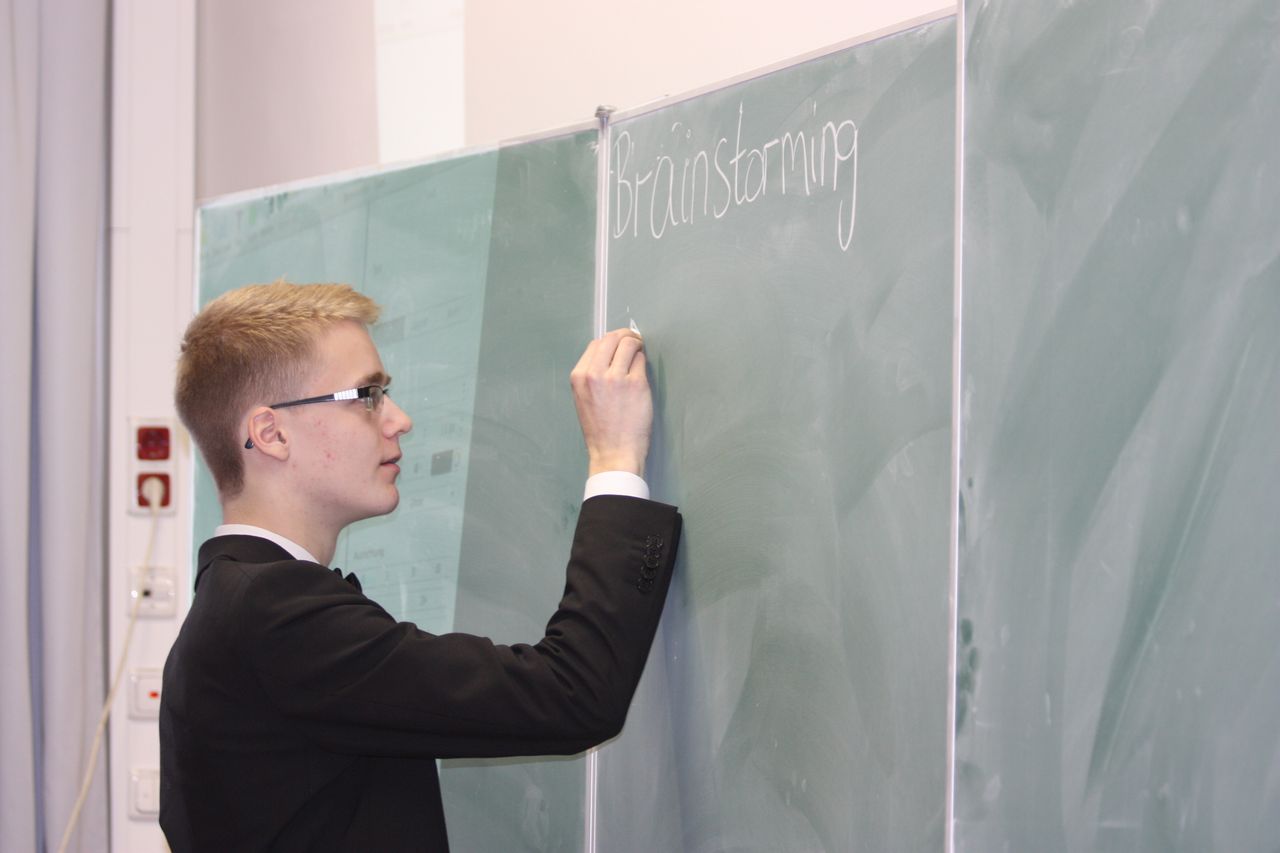 Model European Parliament
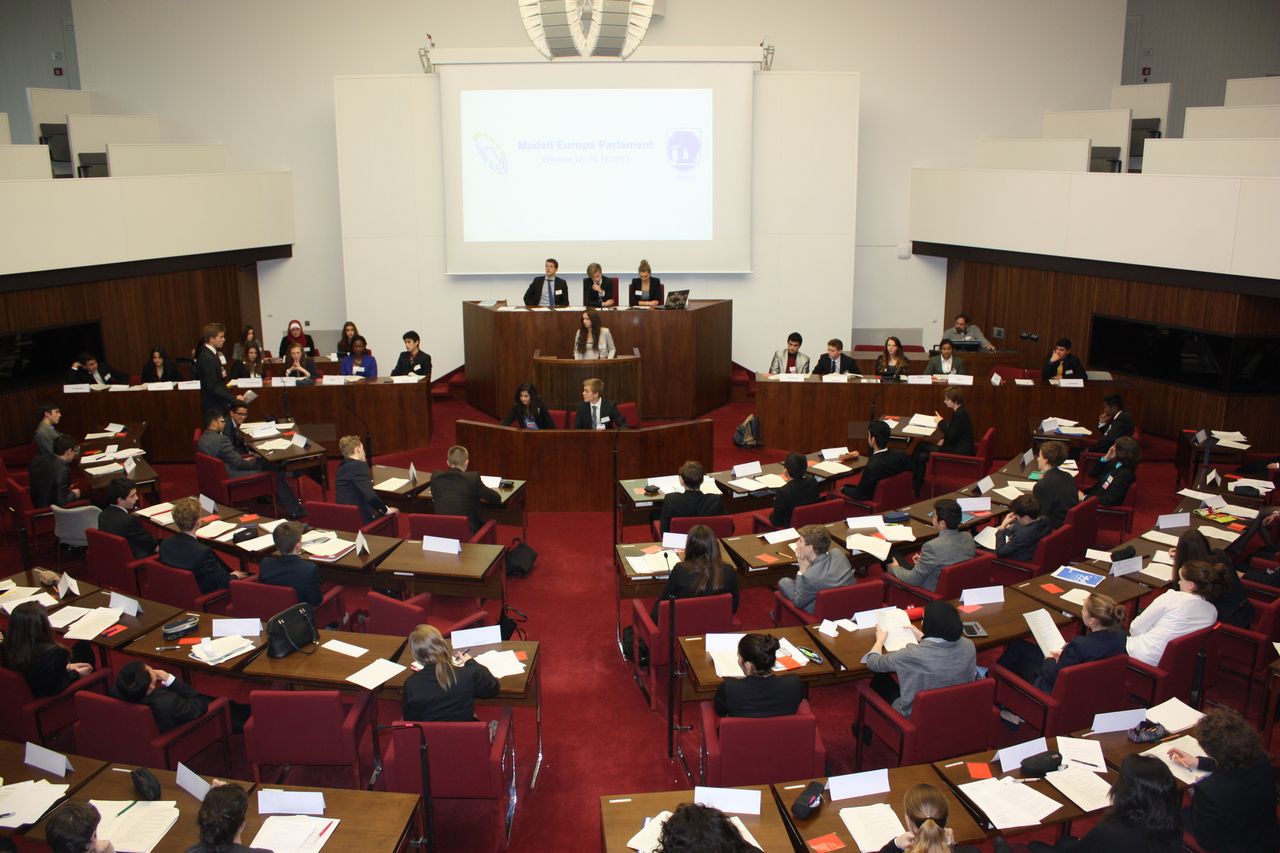 Model United Nations
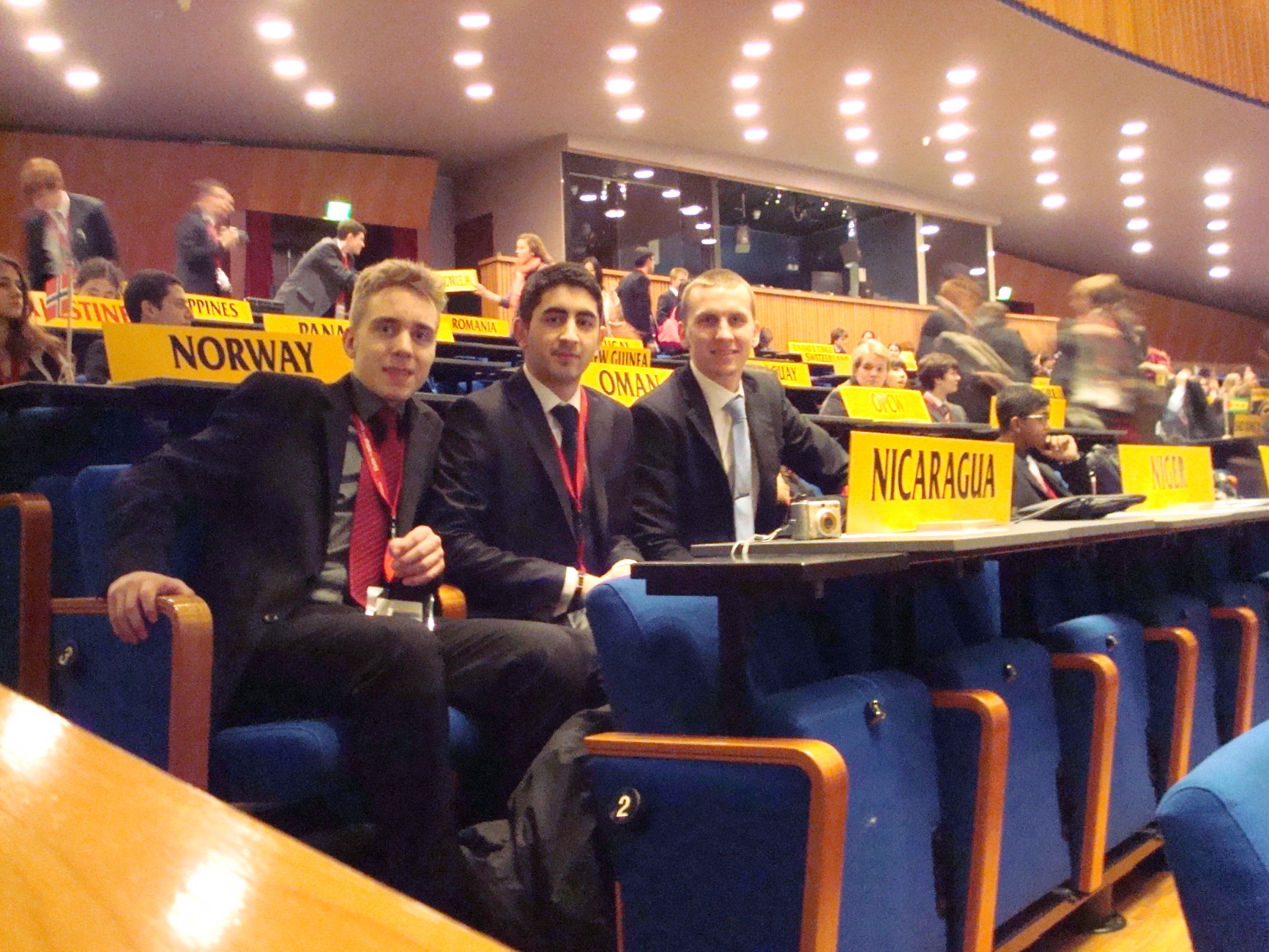 Model United Nations
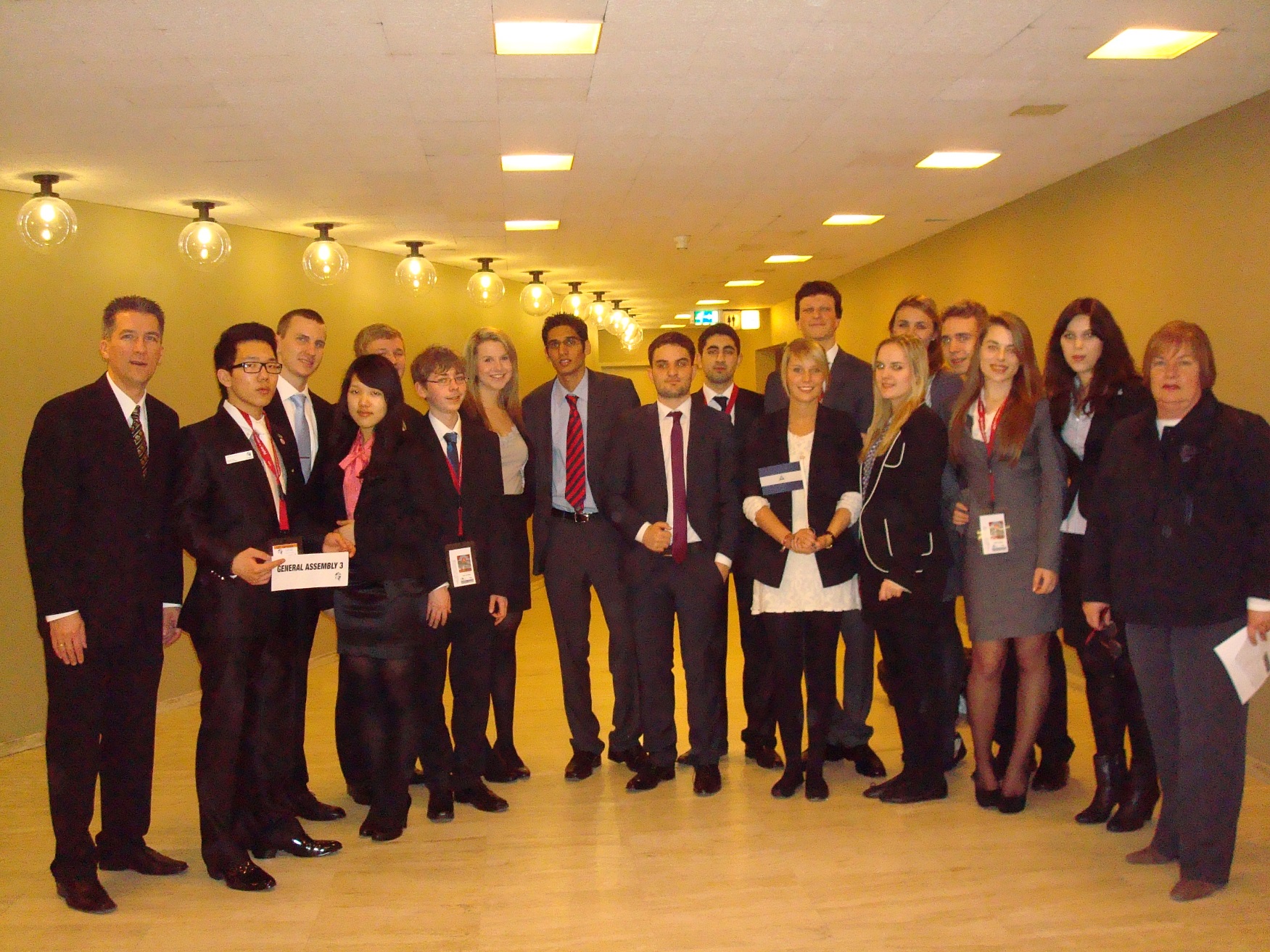 ELMUN
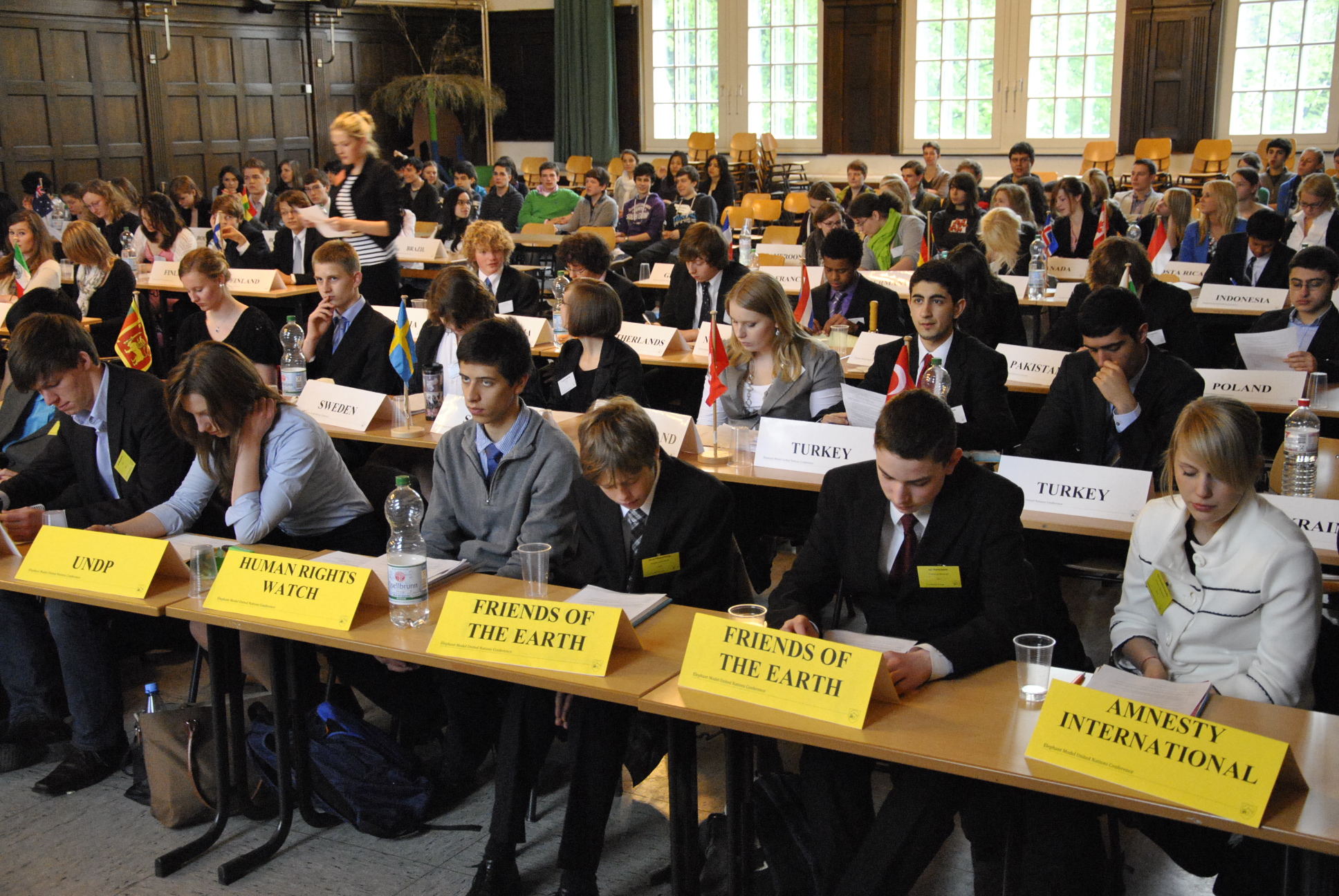 ELMUN
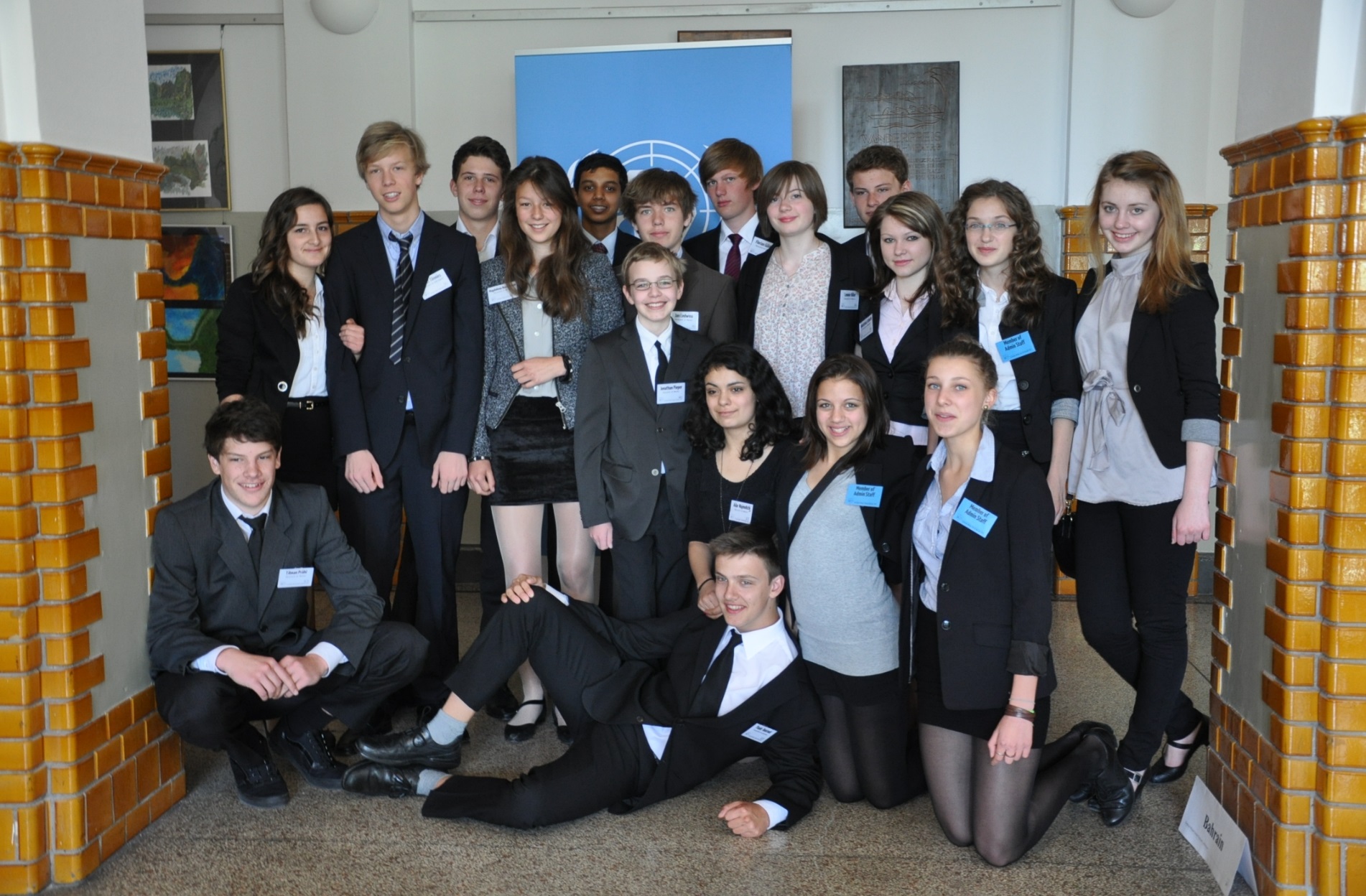 ELMUN
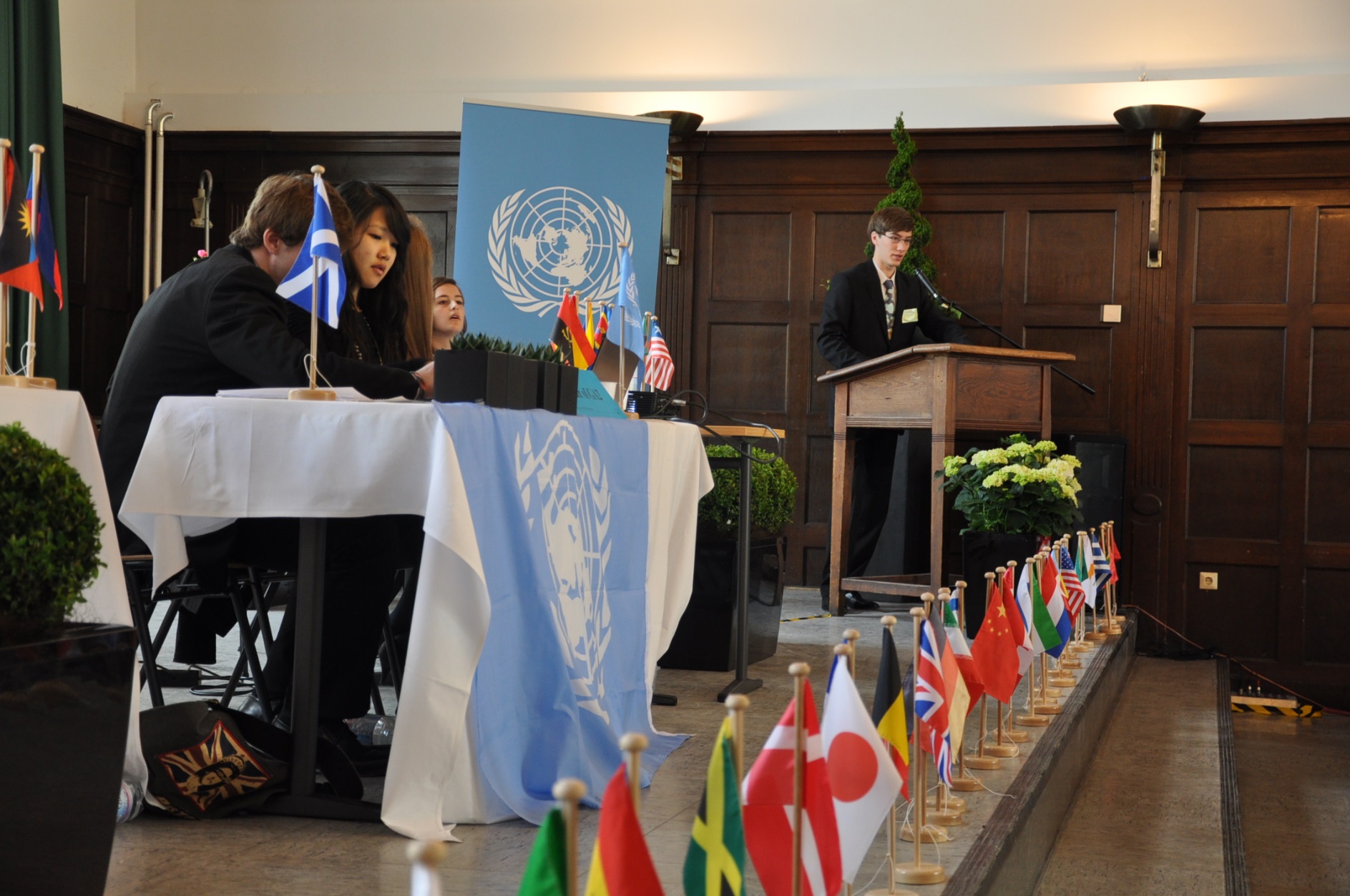 ELMUN
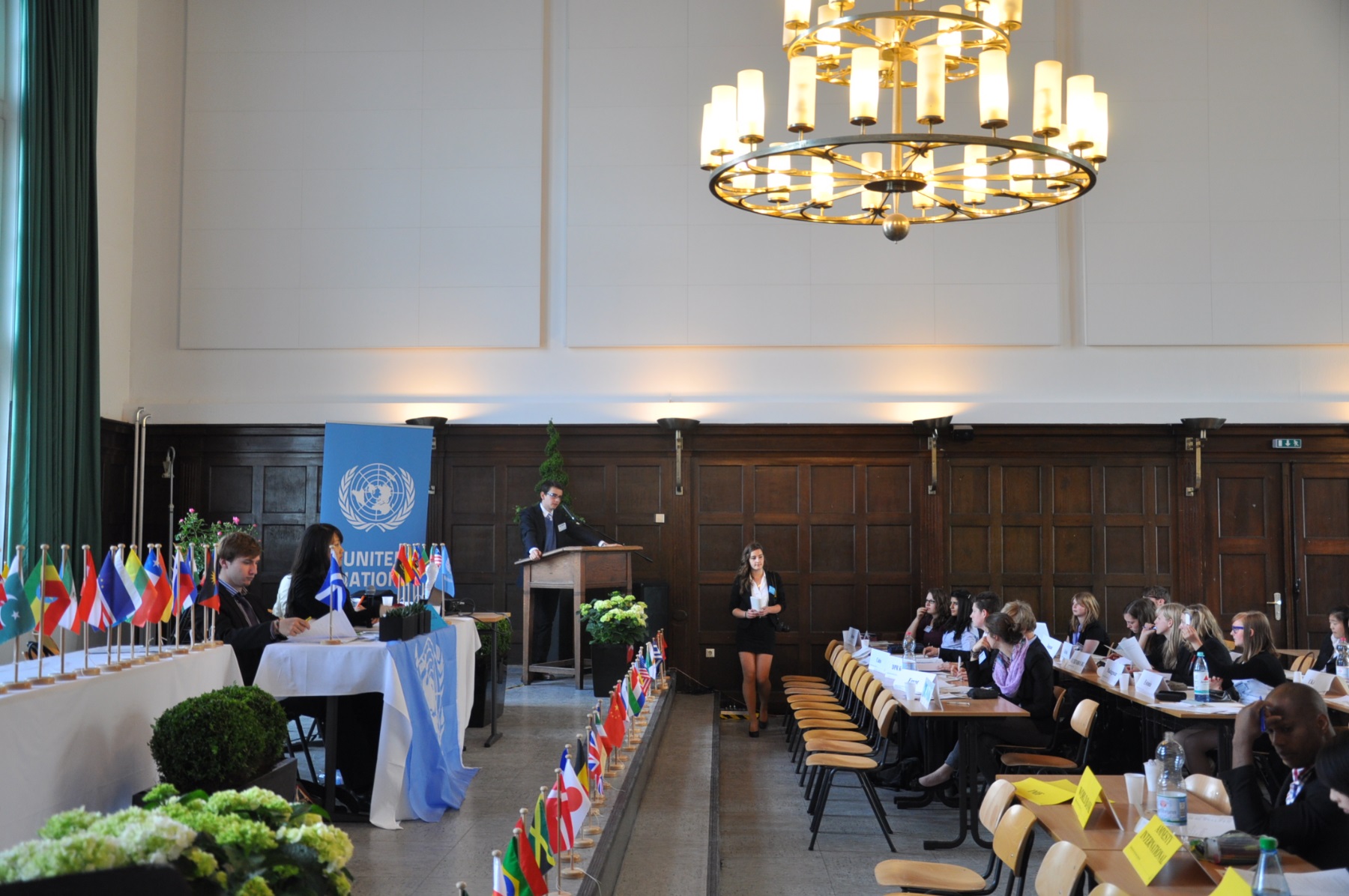 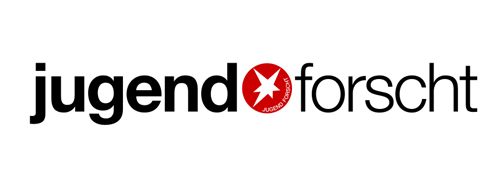 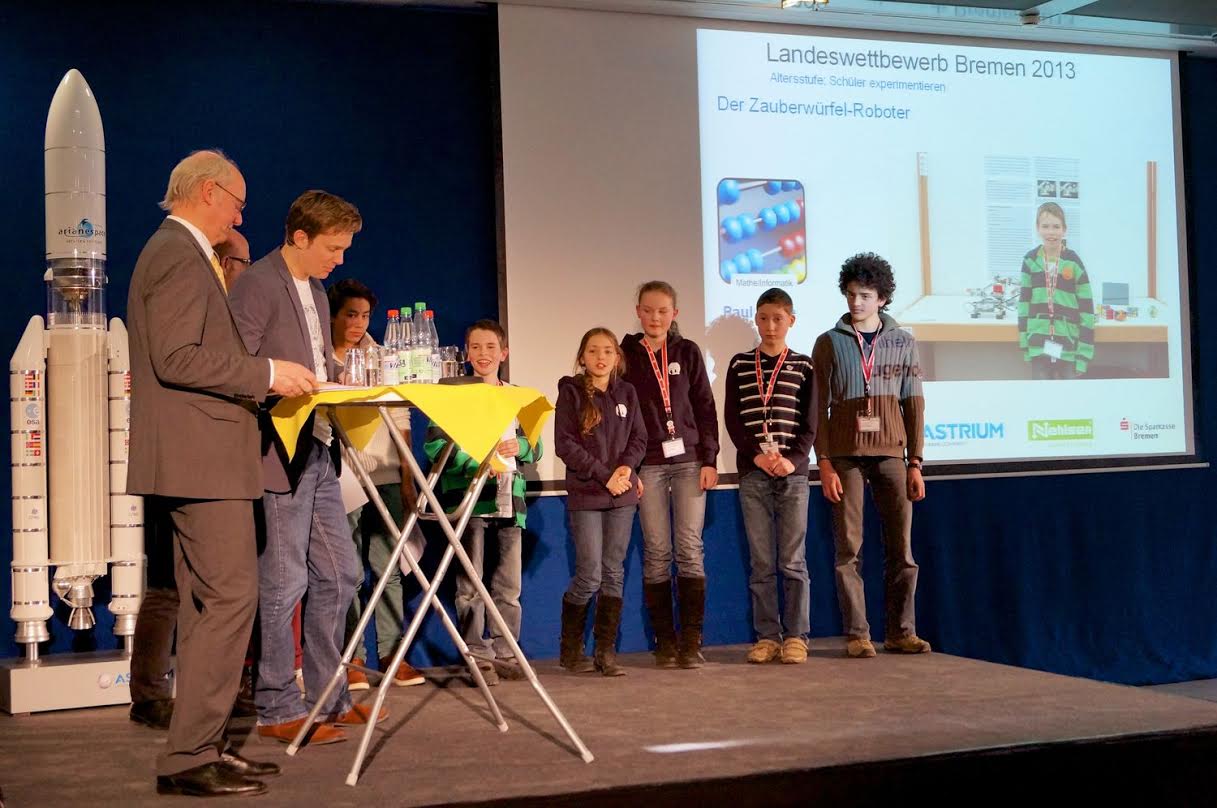 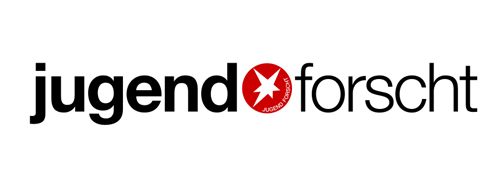 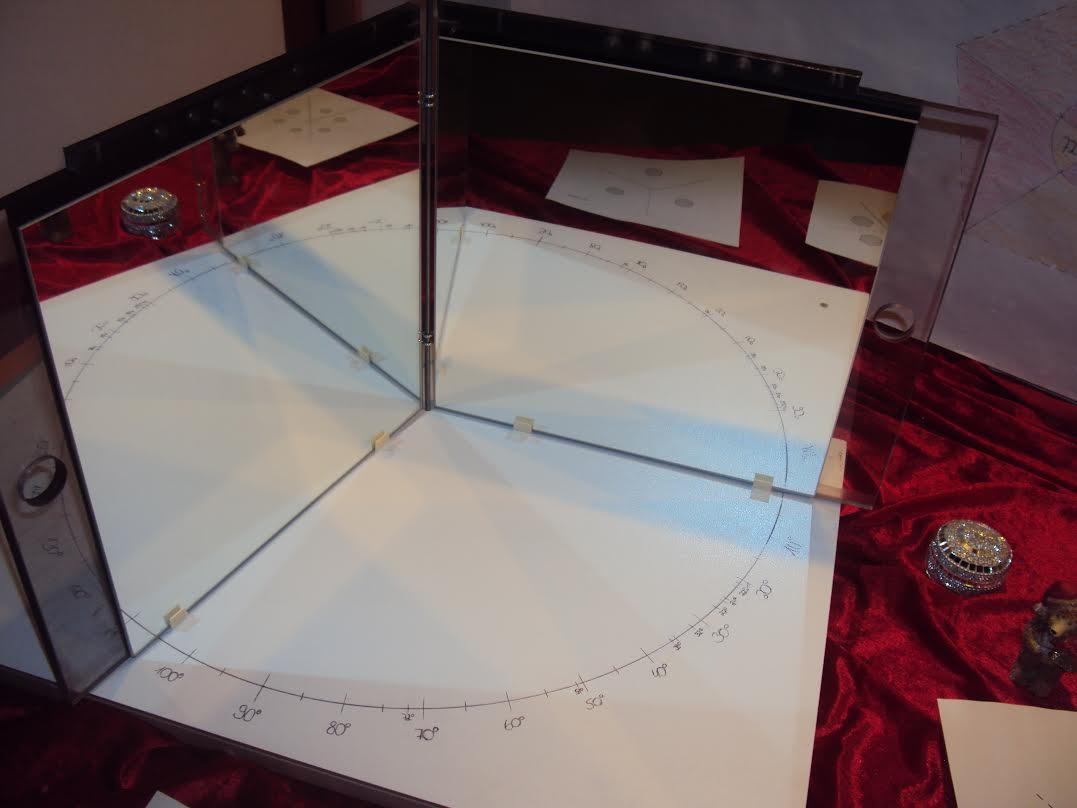 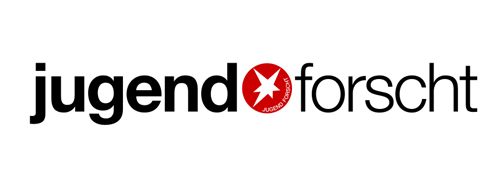 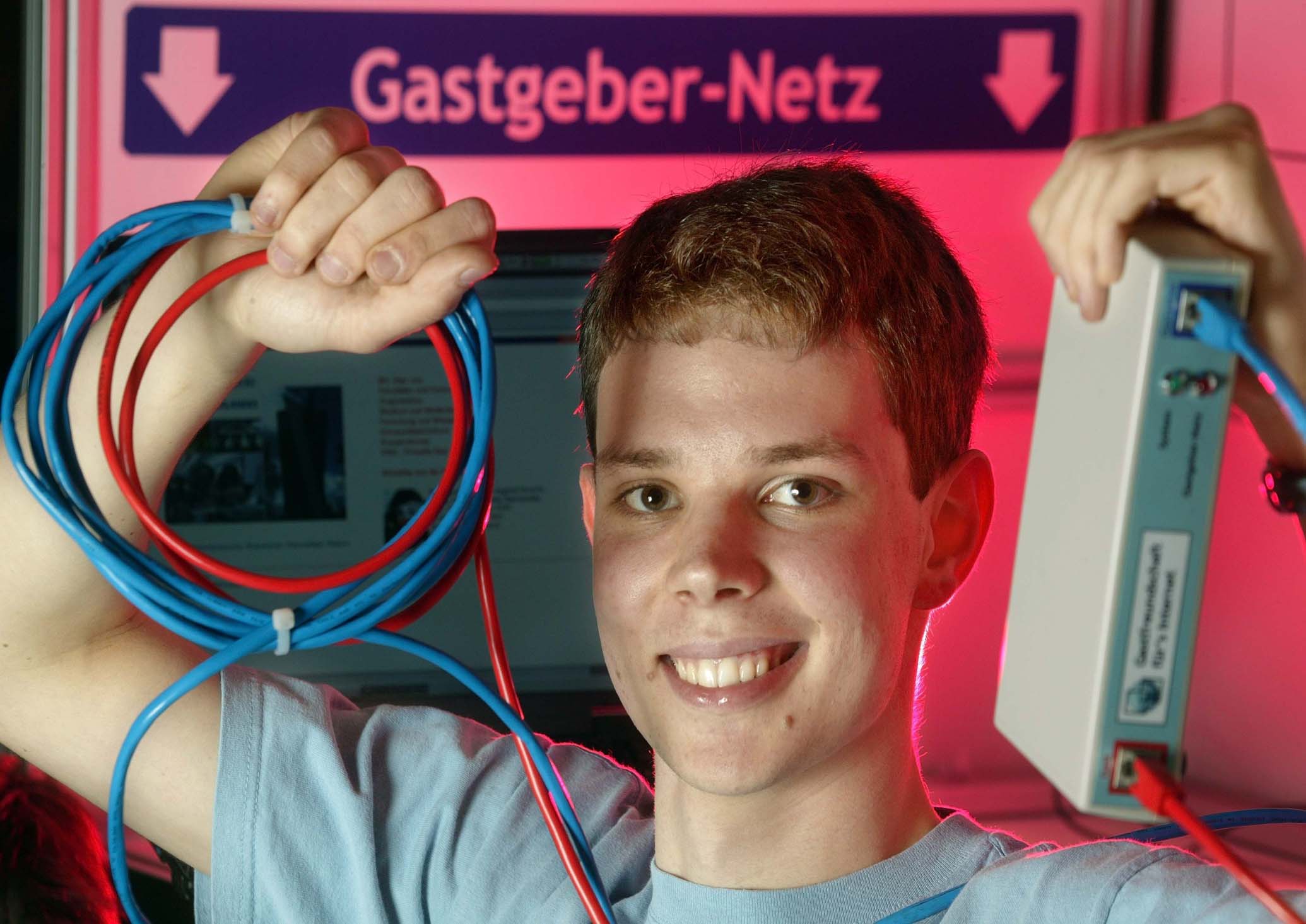 Partnerschool in Cork, Irland
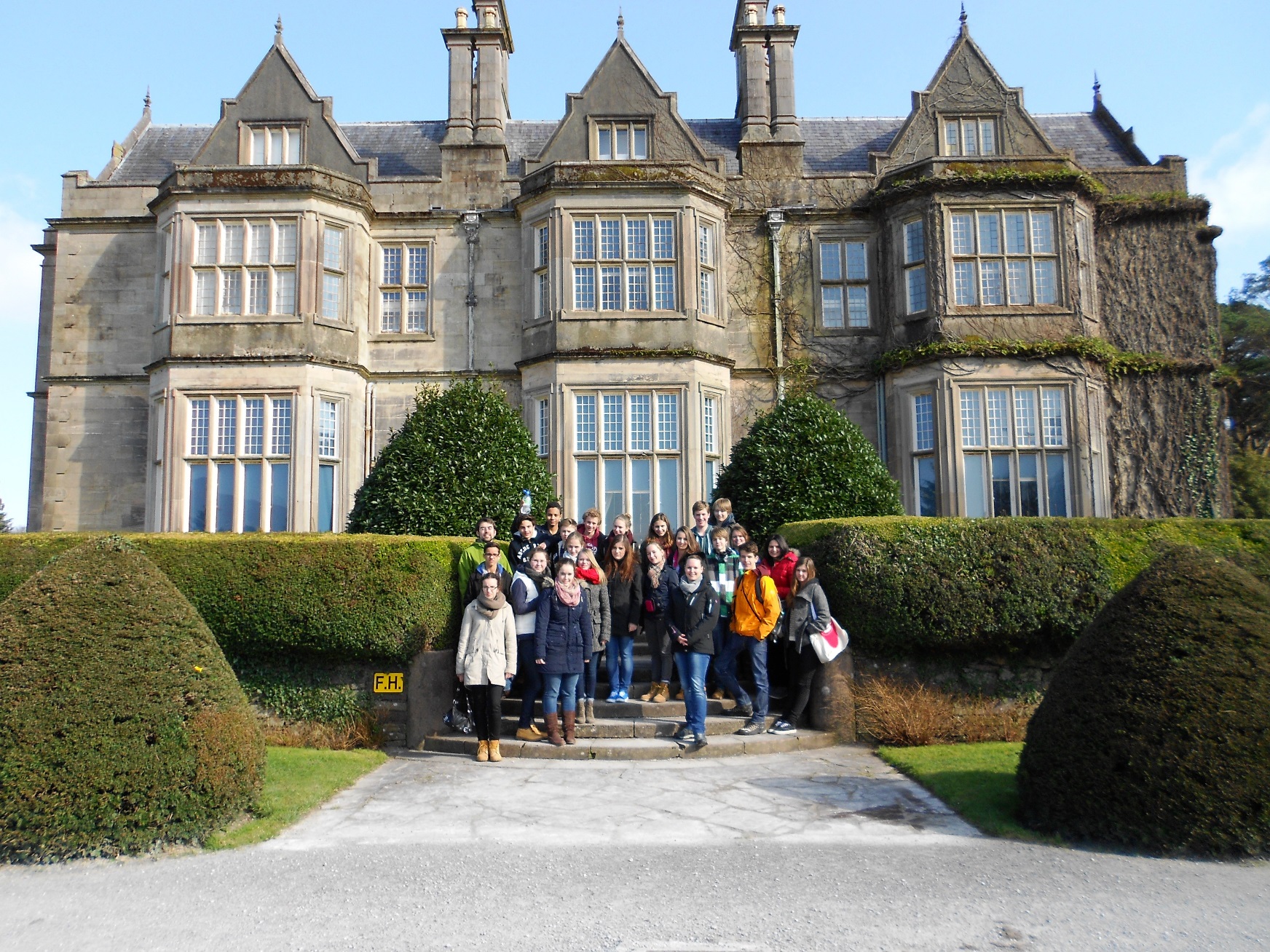 Partnerschool in Lempäälä, Finland
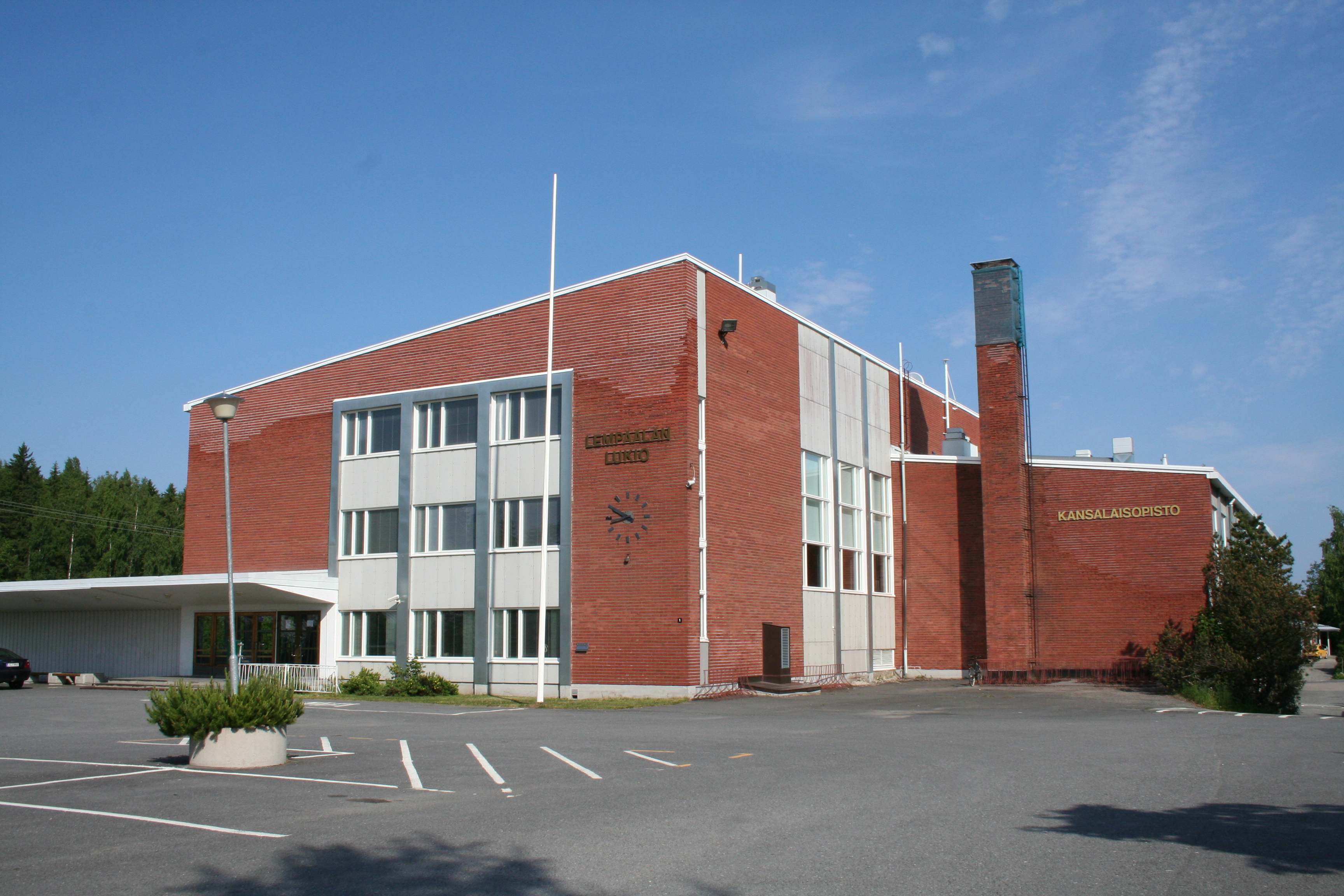 Partnerschool in Lempäälä, Finland
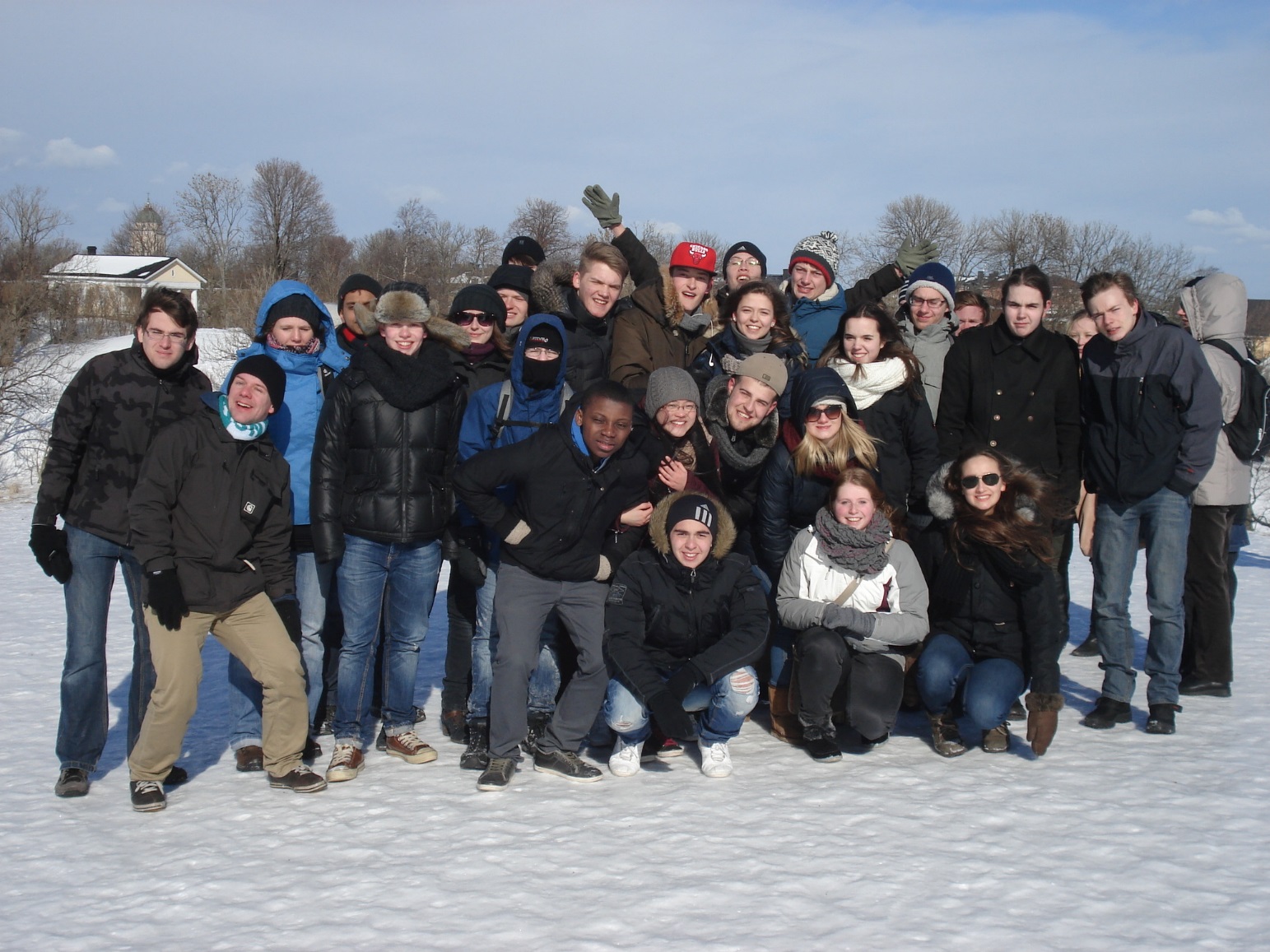 France Exchange
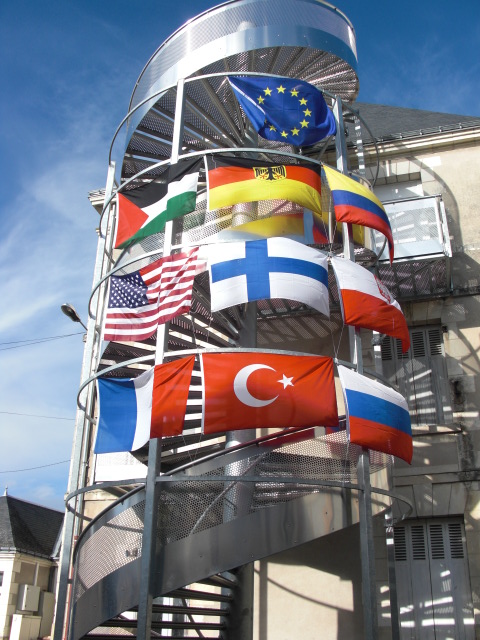 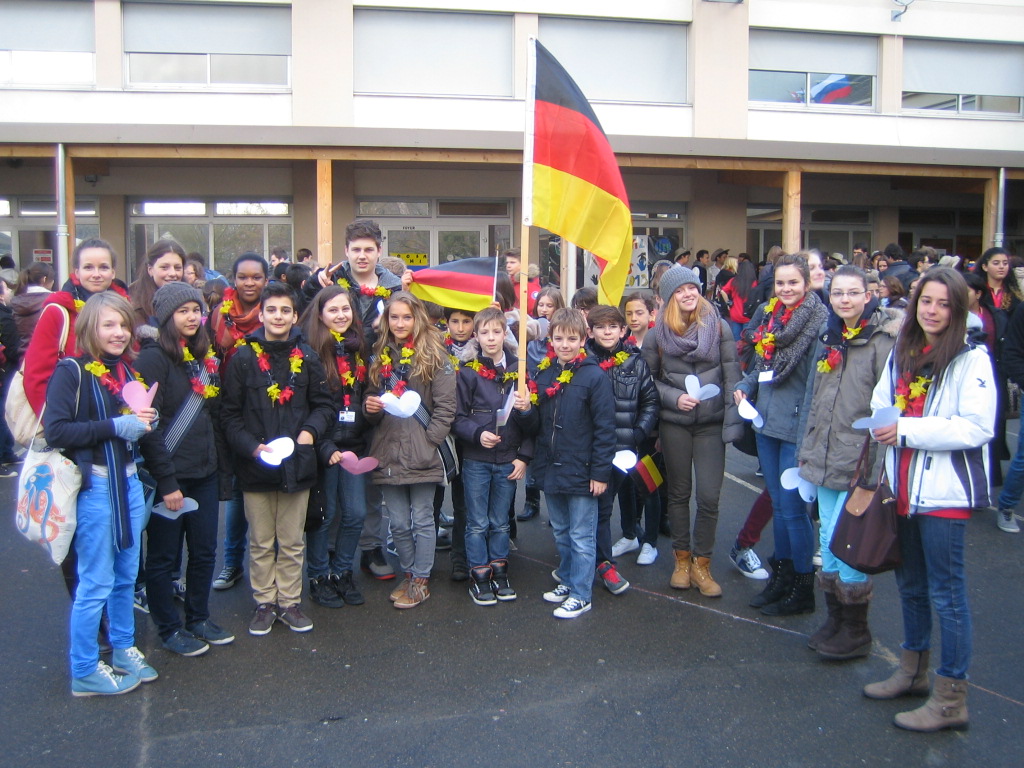 Philadelphia Exchange
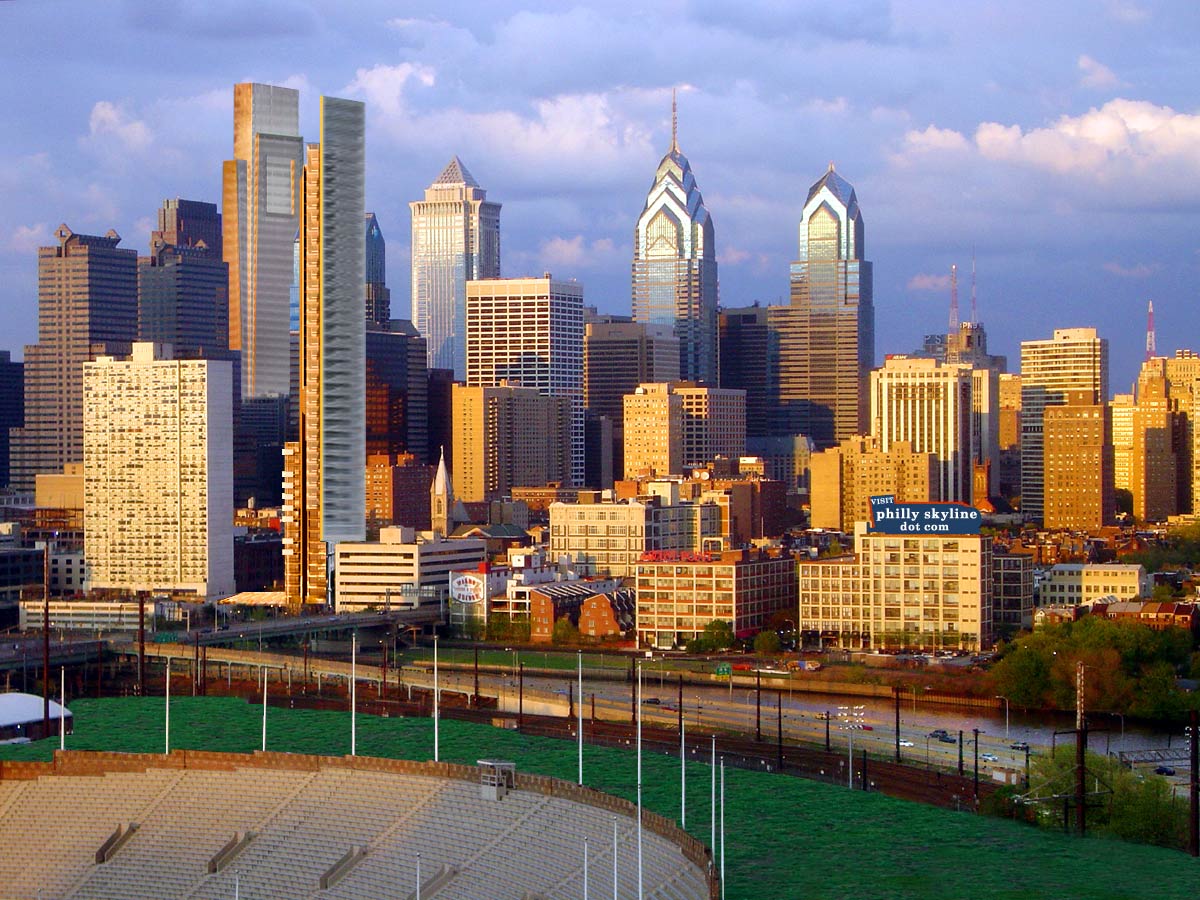 Israel Exchange
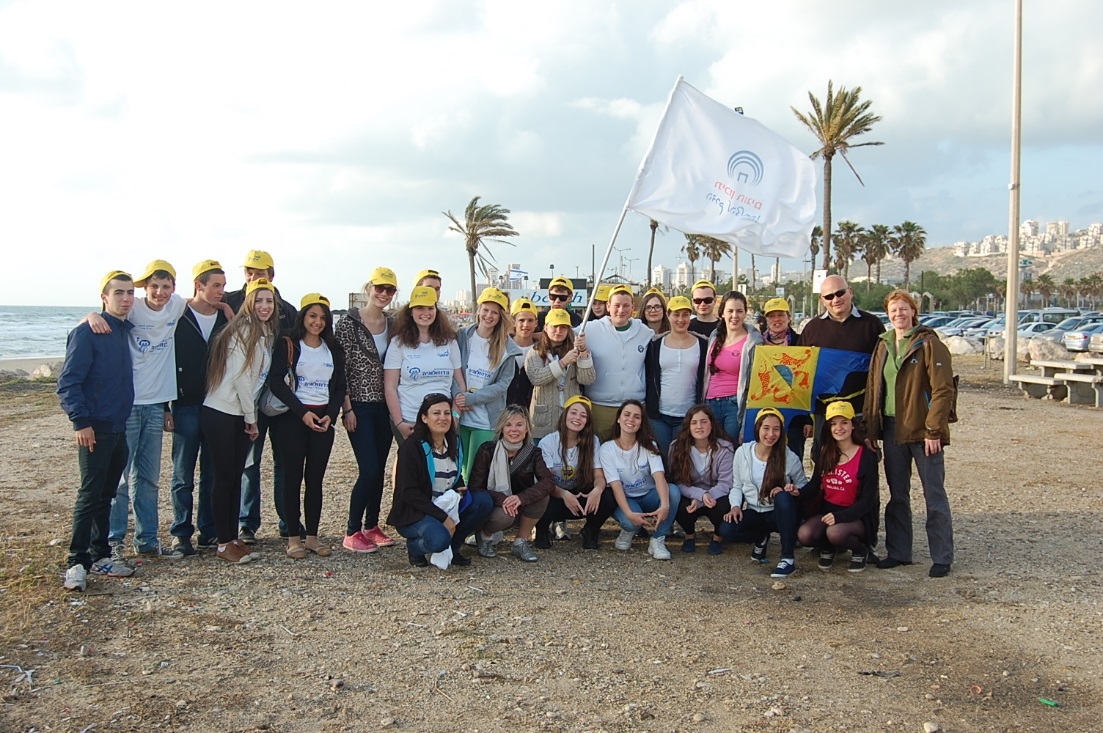 Christmas Market
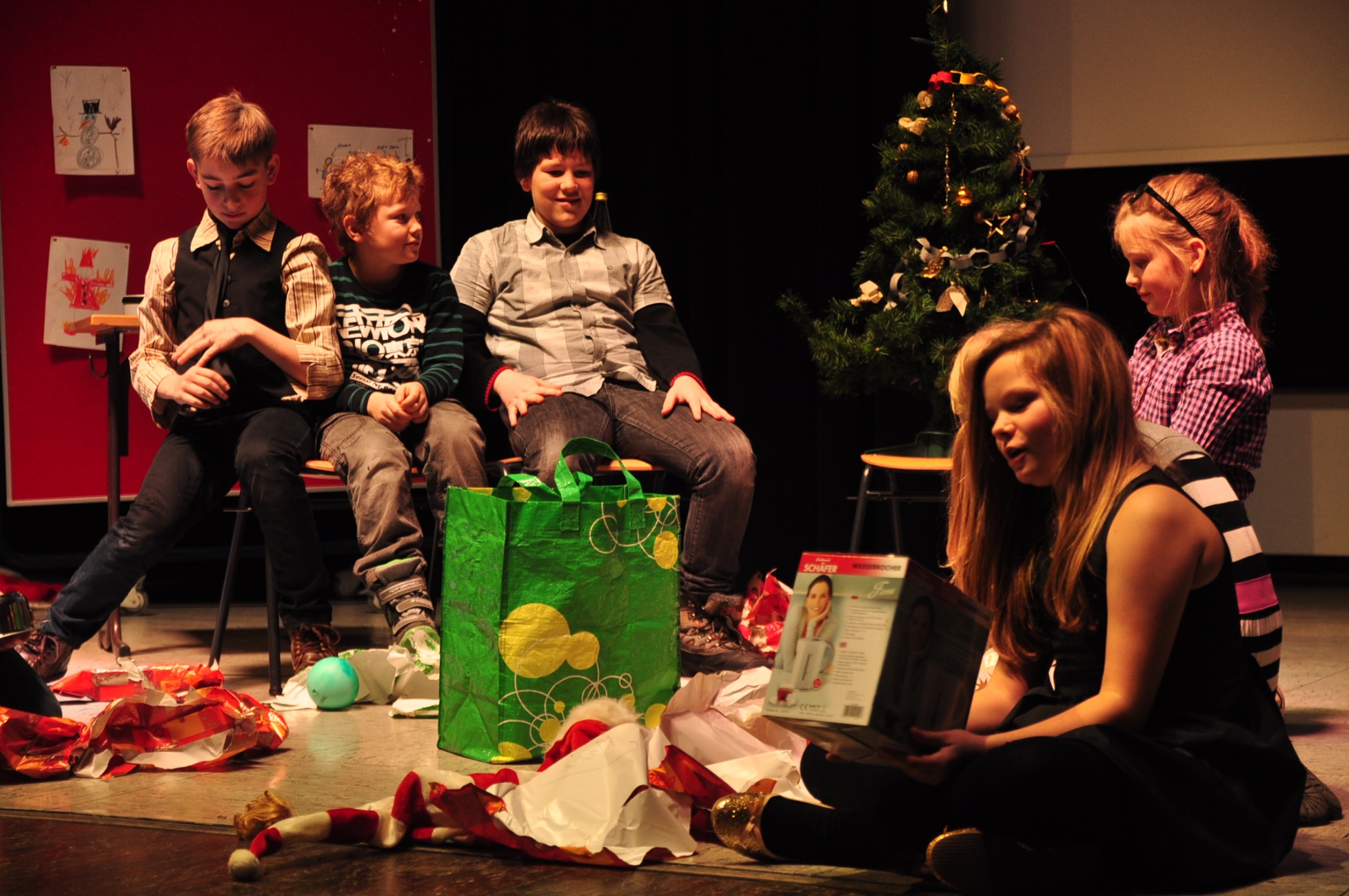 Christmas Market
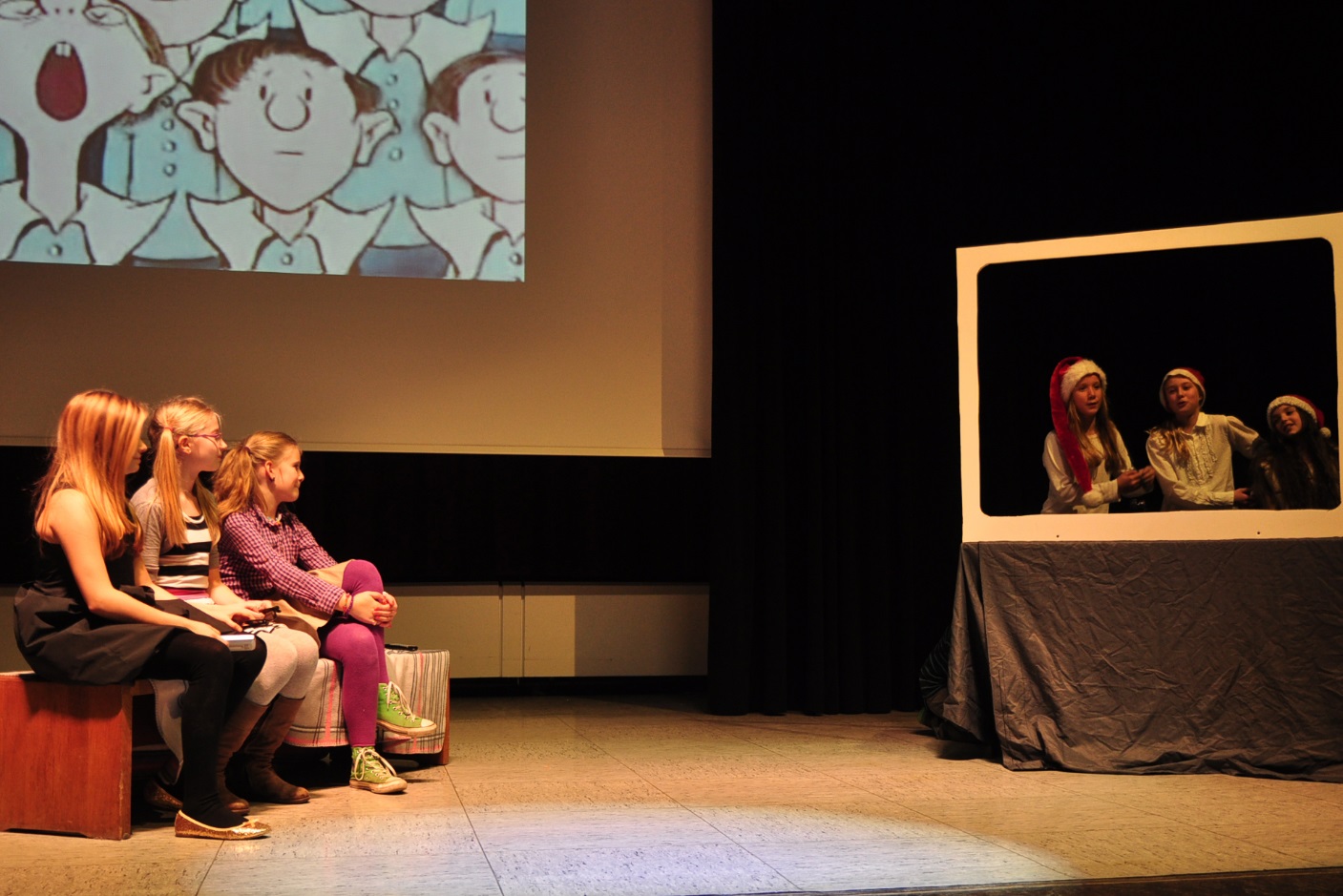 Christmas Market
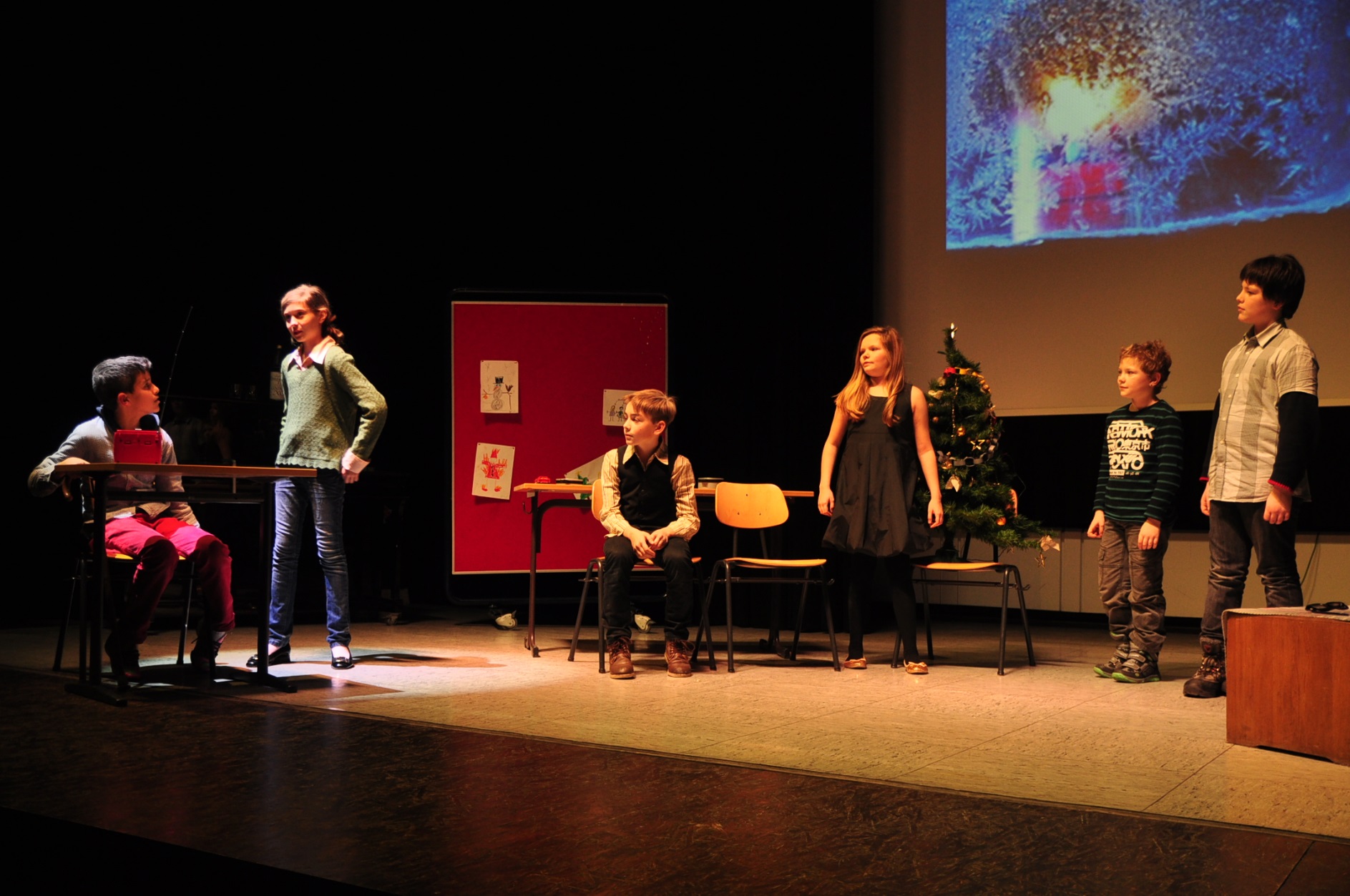 Musical Week in Ahlhorn
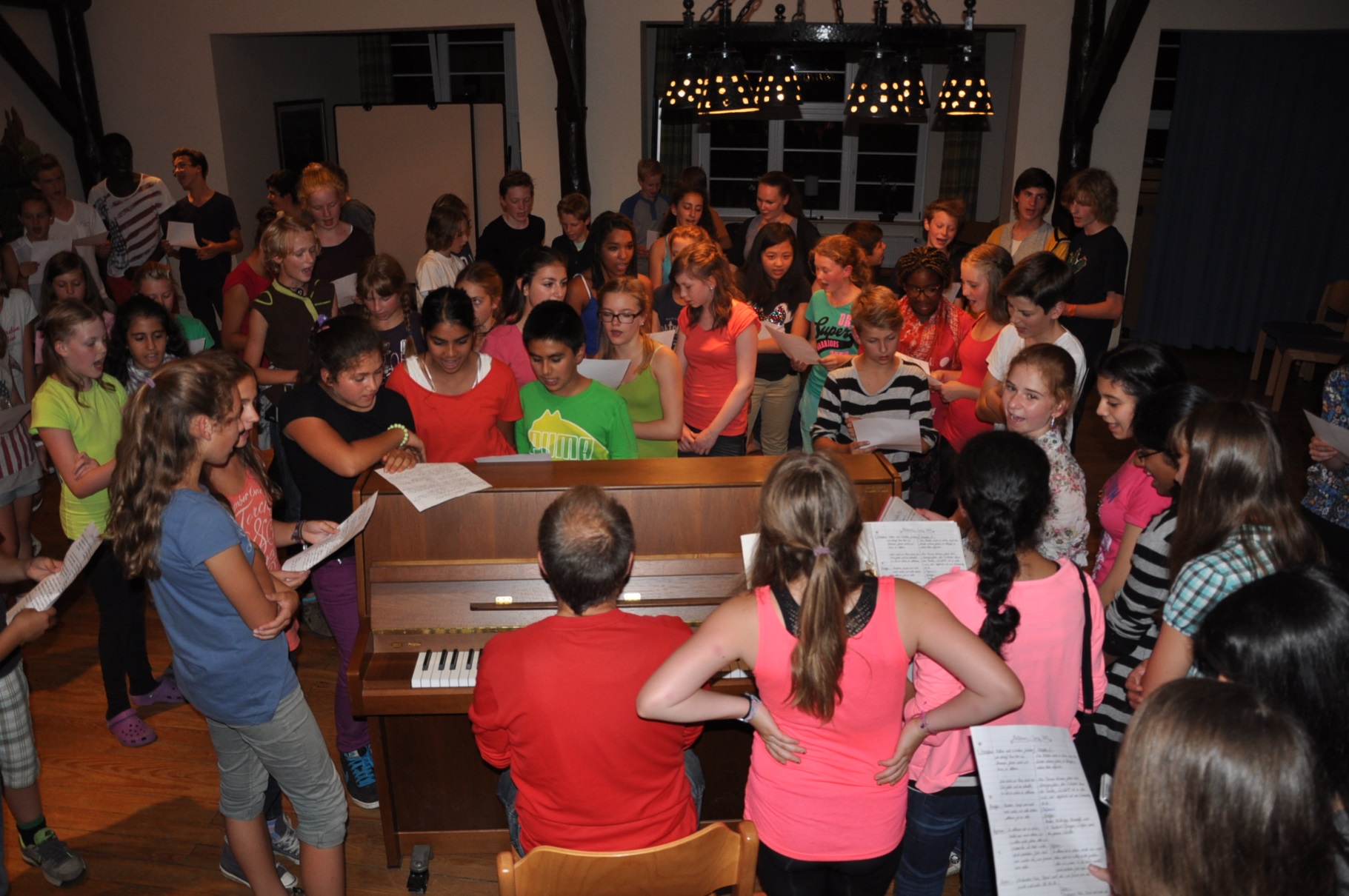 Musical Week in Ahlhorn
International Youth Scientific Congress, Madrid
International Youth Scientific Congress, Madrid
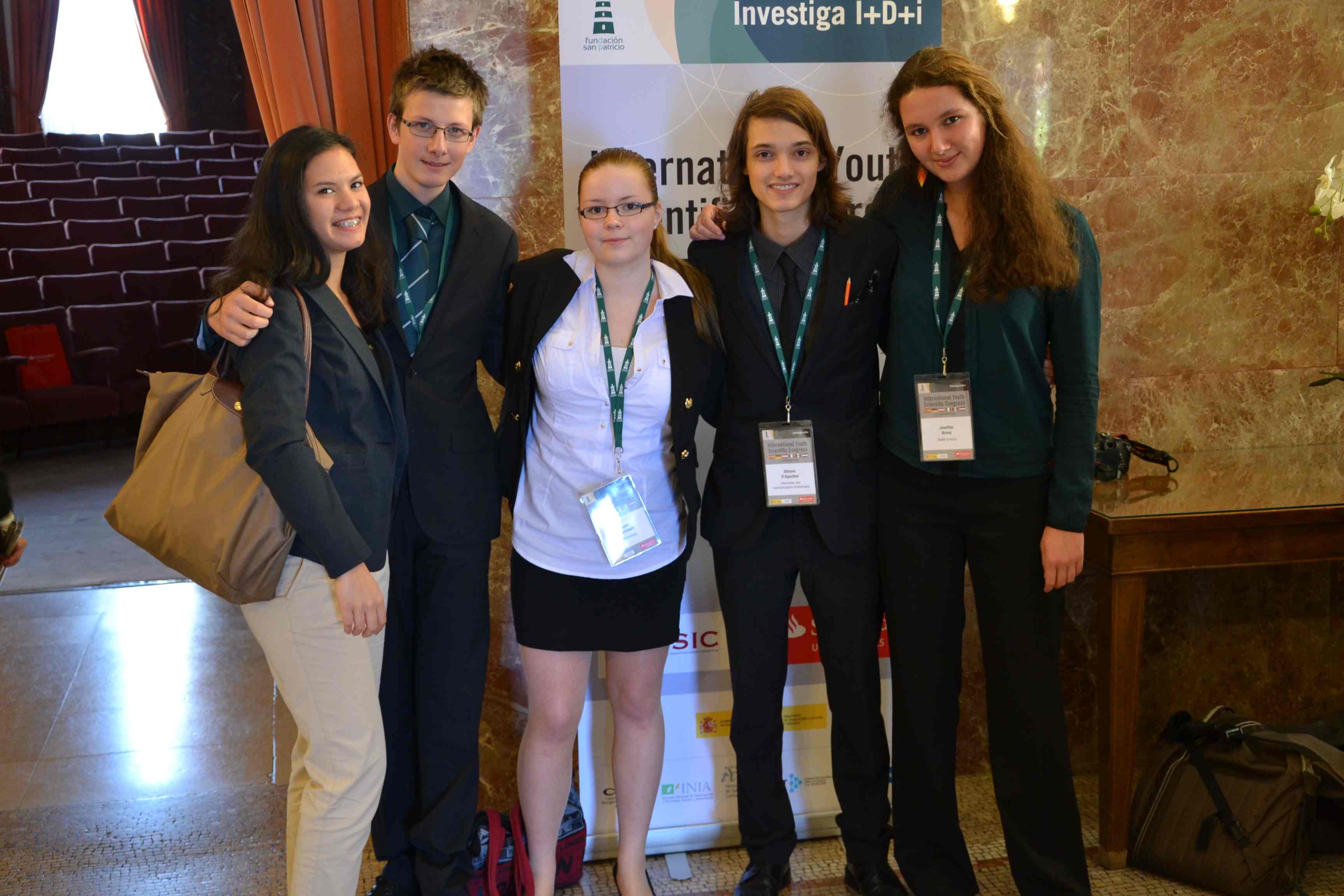 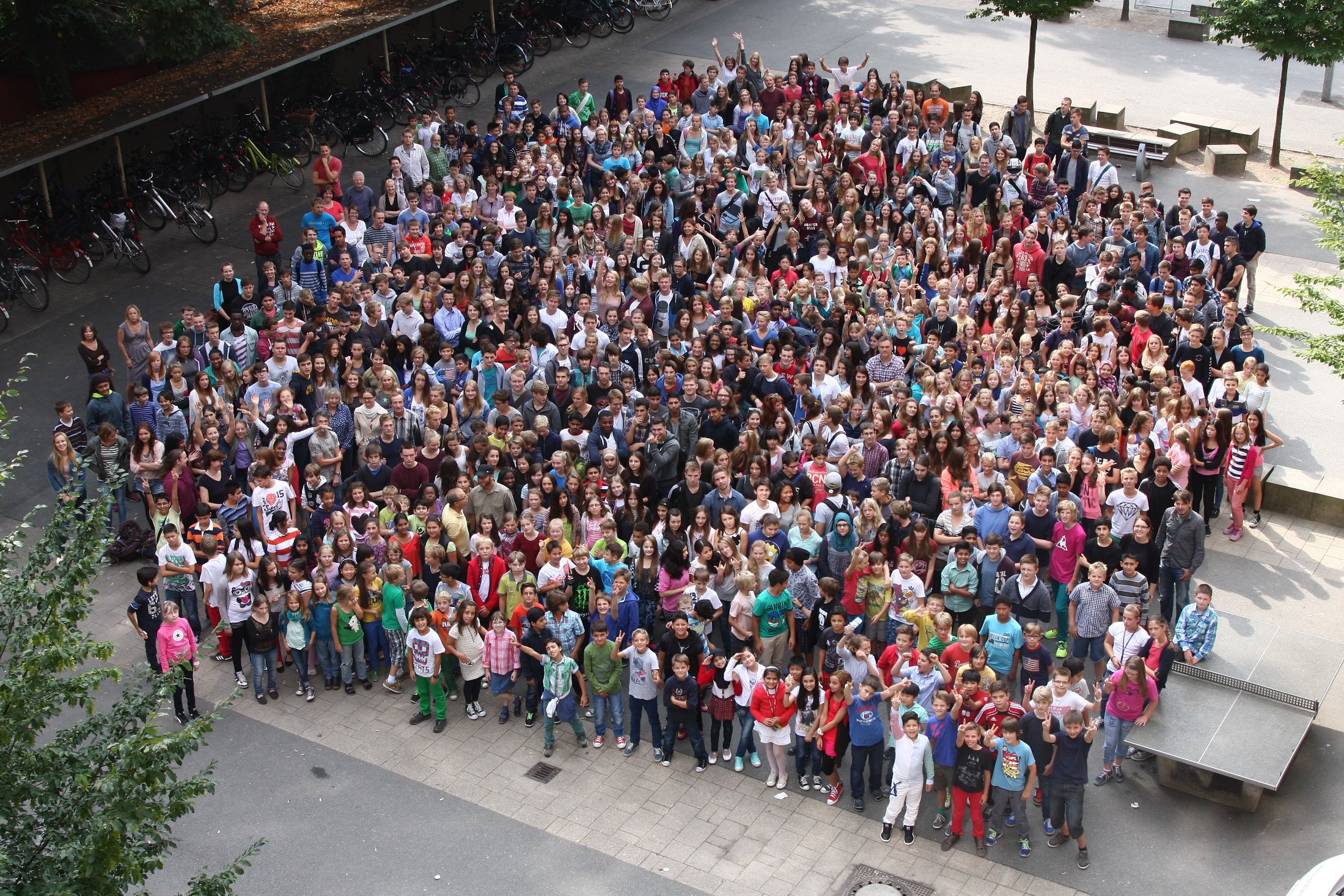